Μάθημα  22
To Σπίτι
Λεξιλόγιο
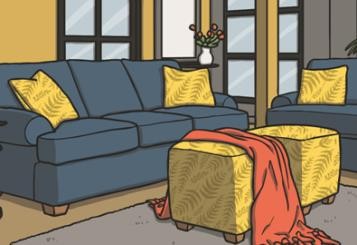 το   σαλόνι
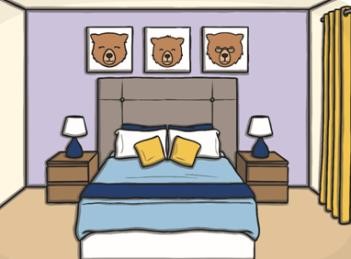 το    υπνοδωμάτιο
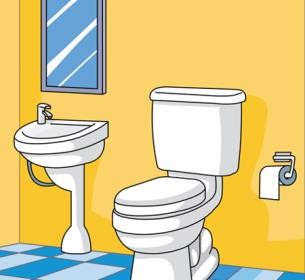 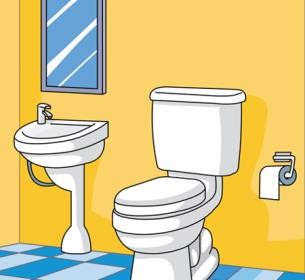 η τουαλέτα /το μπάνιο
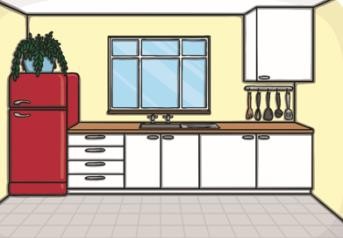 η   κουζίνα
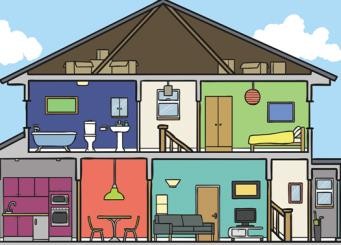 το  σπίτι
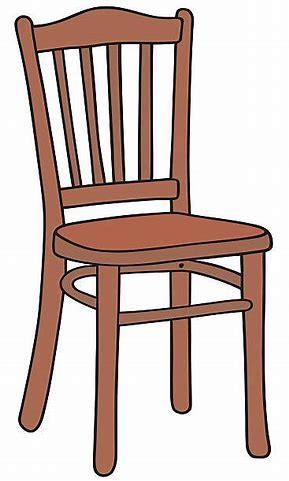 Η   καρέκλα
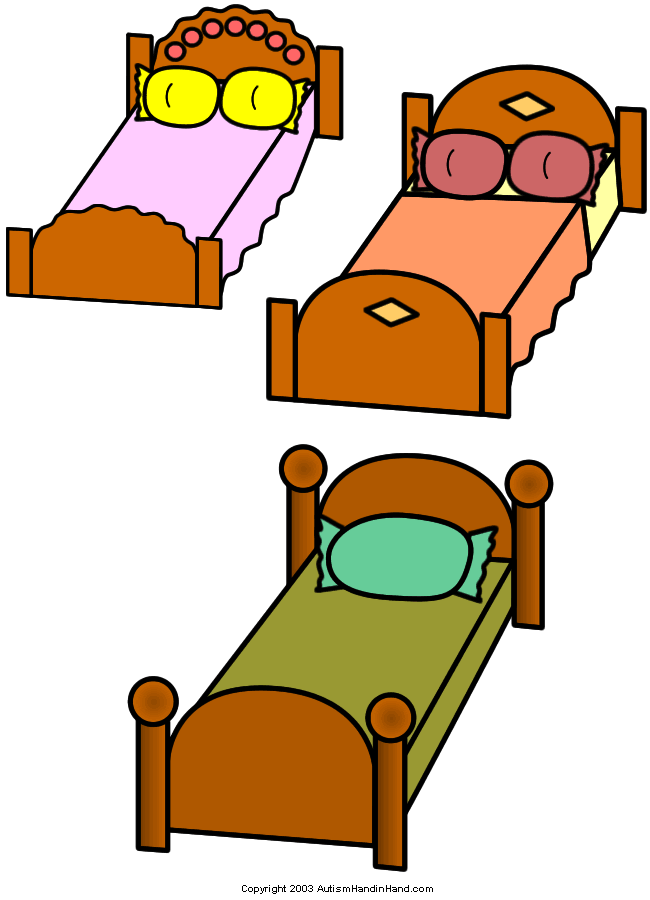 το κρεβάτι
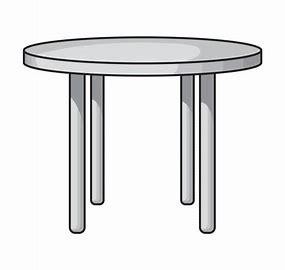 το  τραπέζι
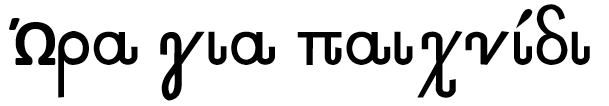 1. Πες  τι  δείχνει  η  εικόνα.2. Πες  ποια  εικόνα  λείπει.
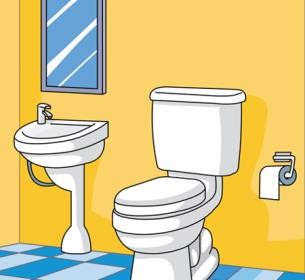 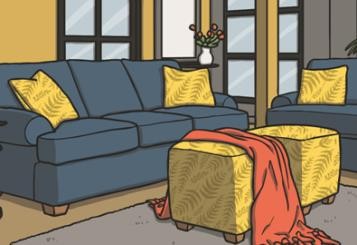 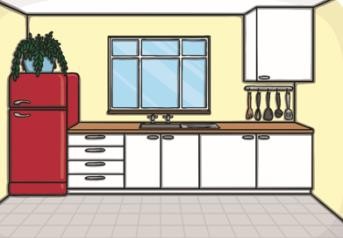 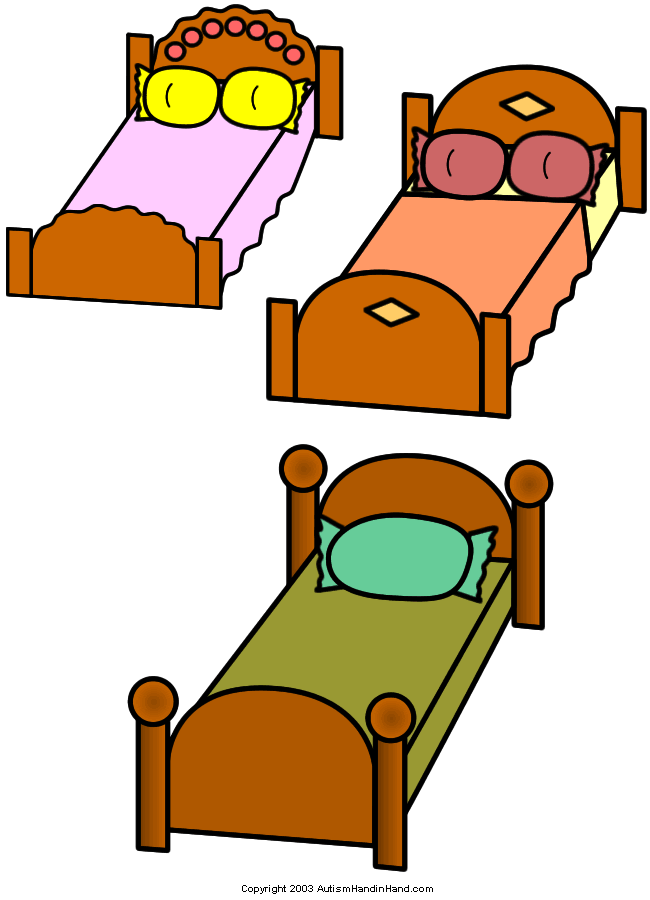 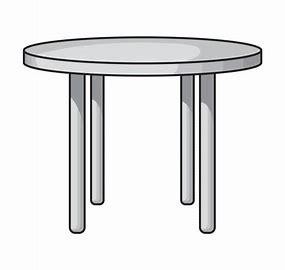 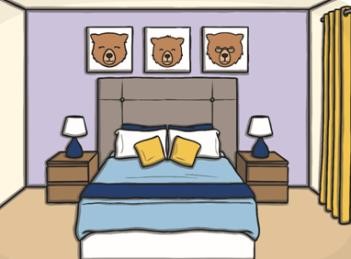 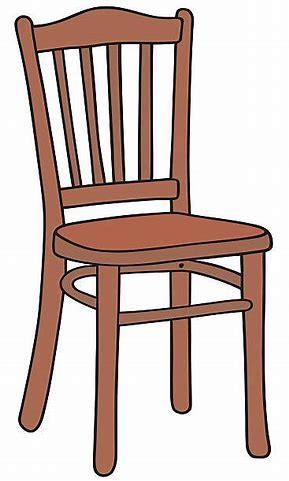 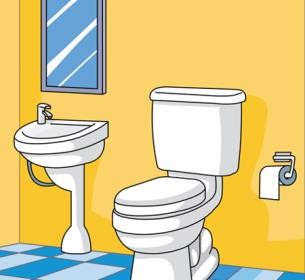 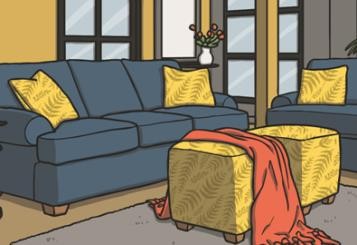 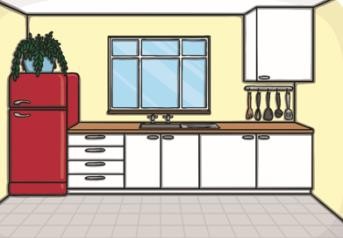 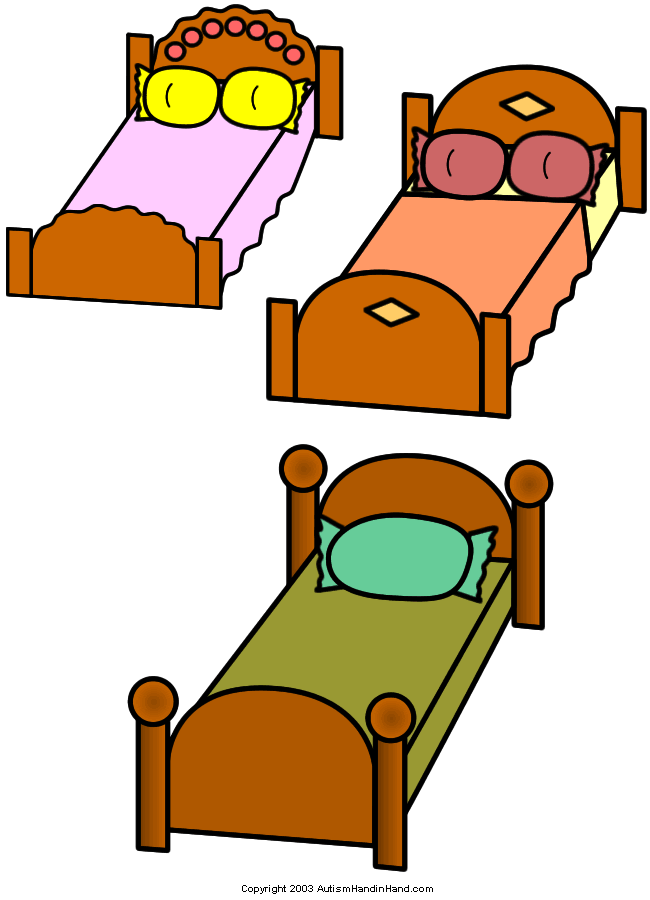 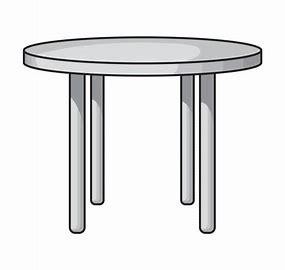 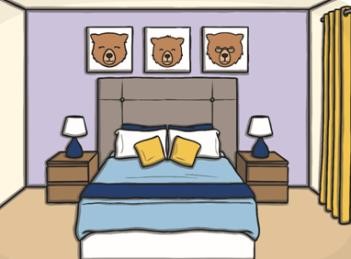 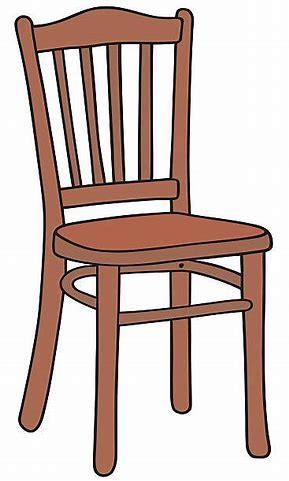 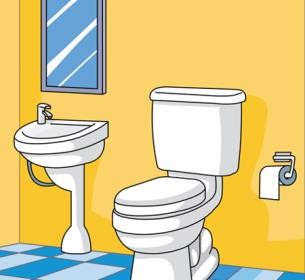 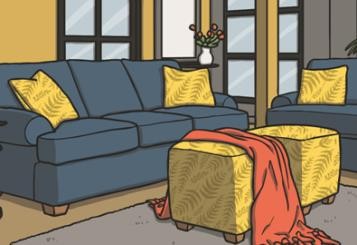 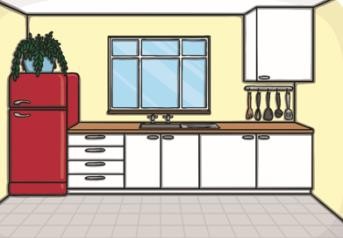 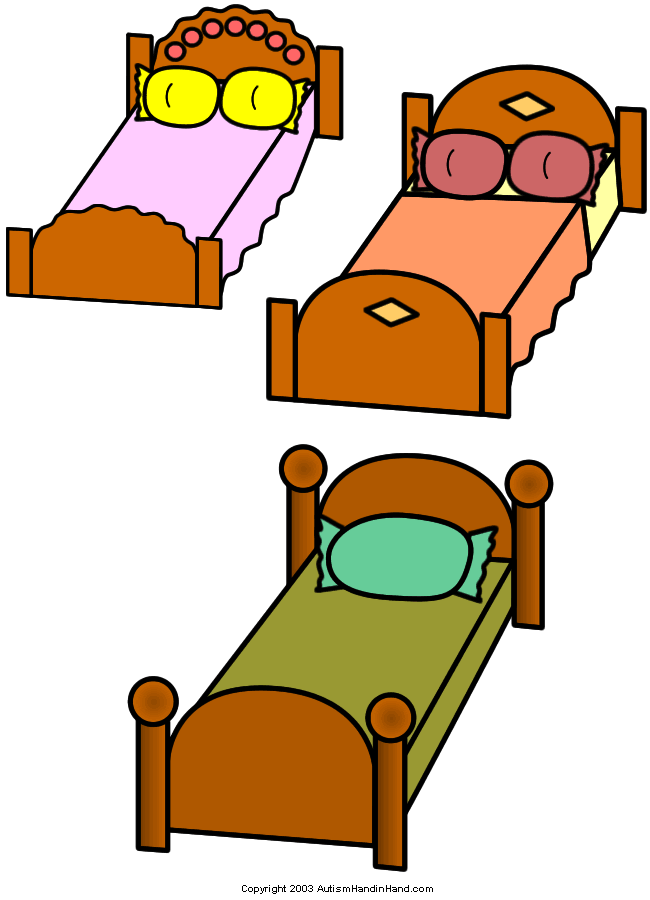 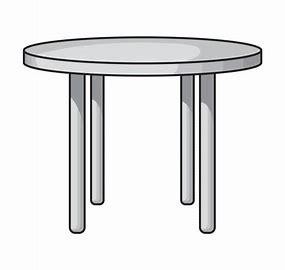 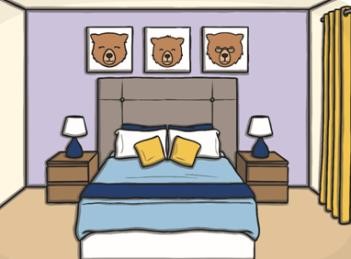 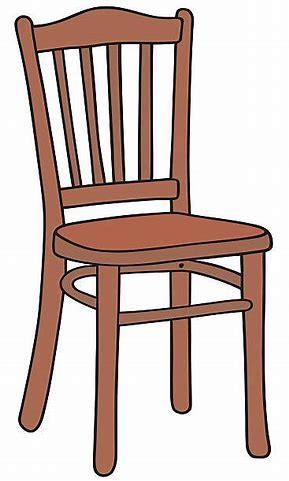 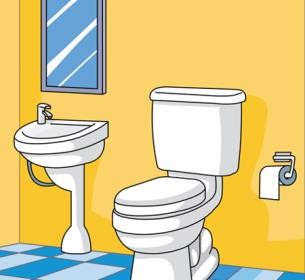 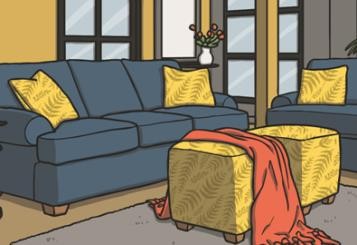 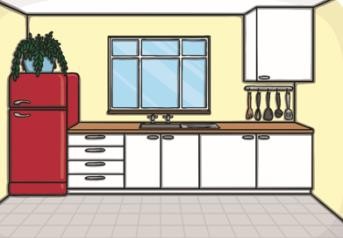 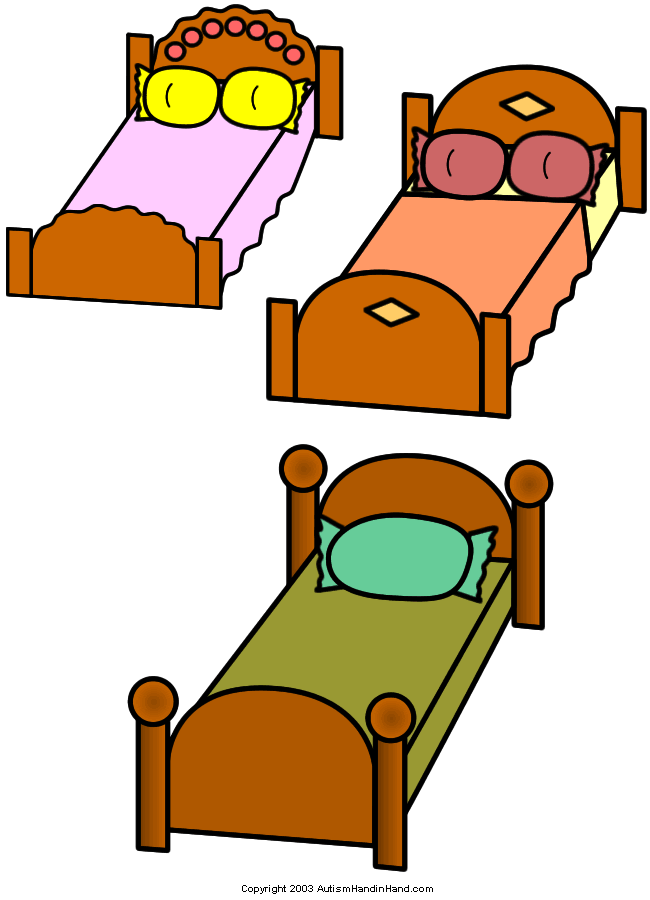 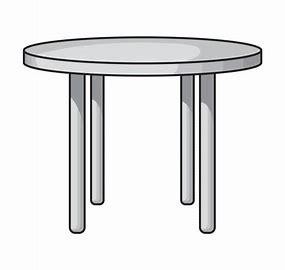 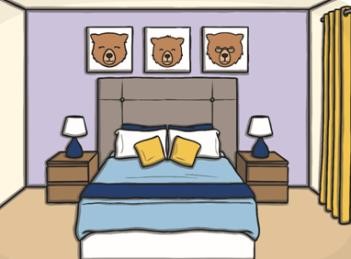 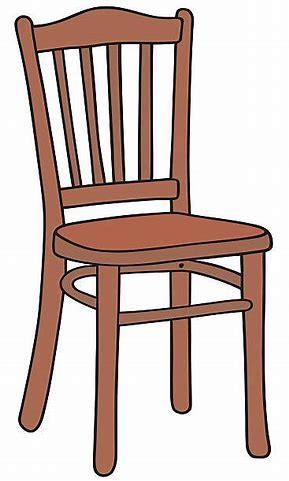 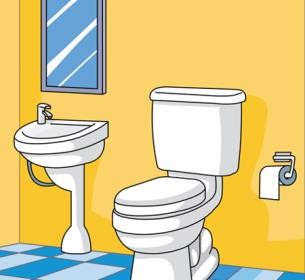 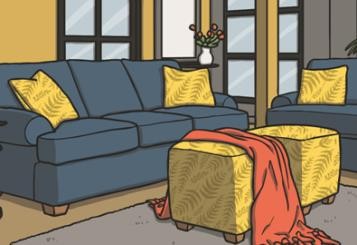 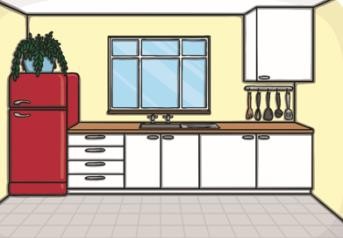 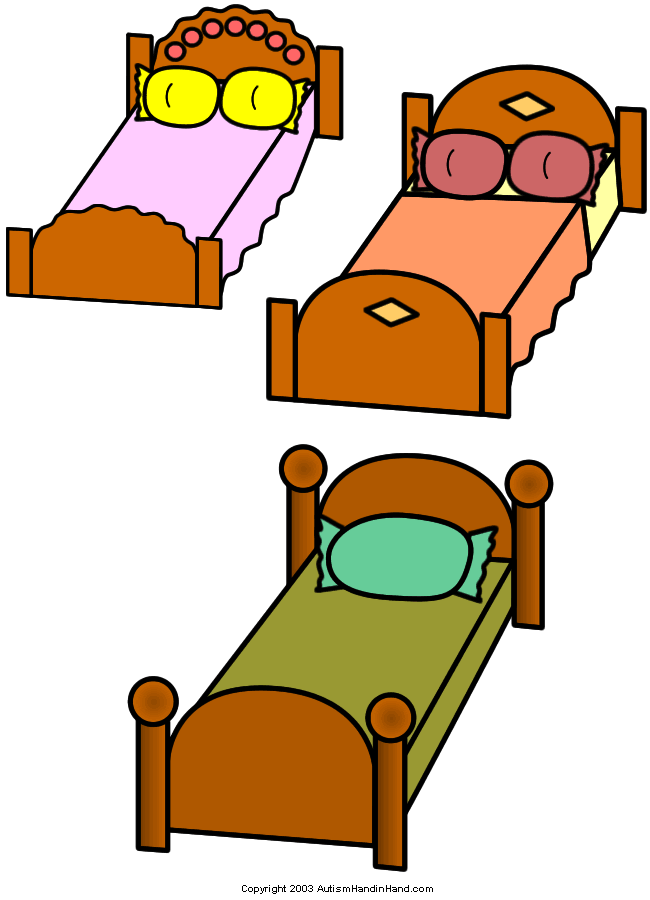 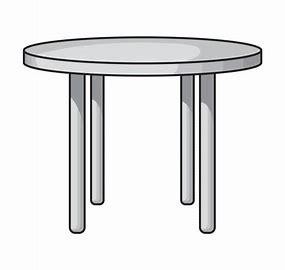 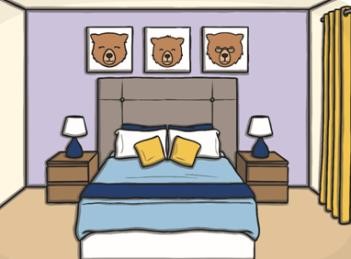 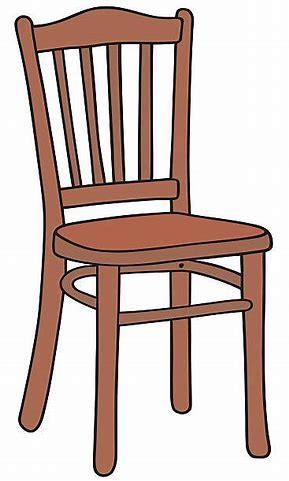 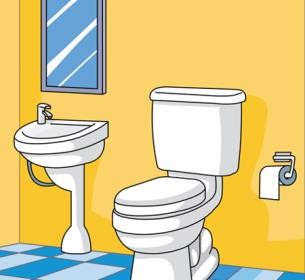 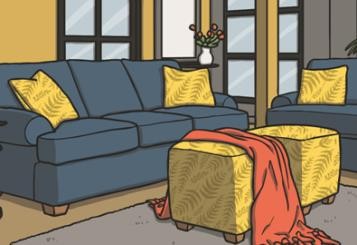 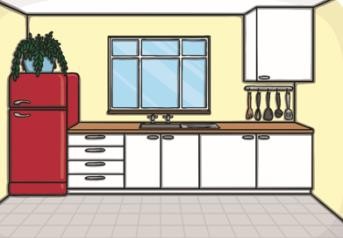 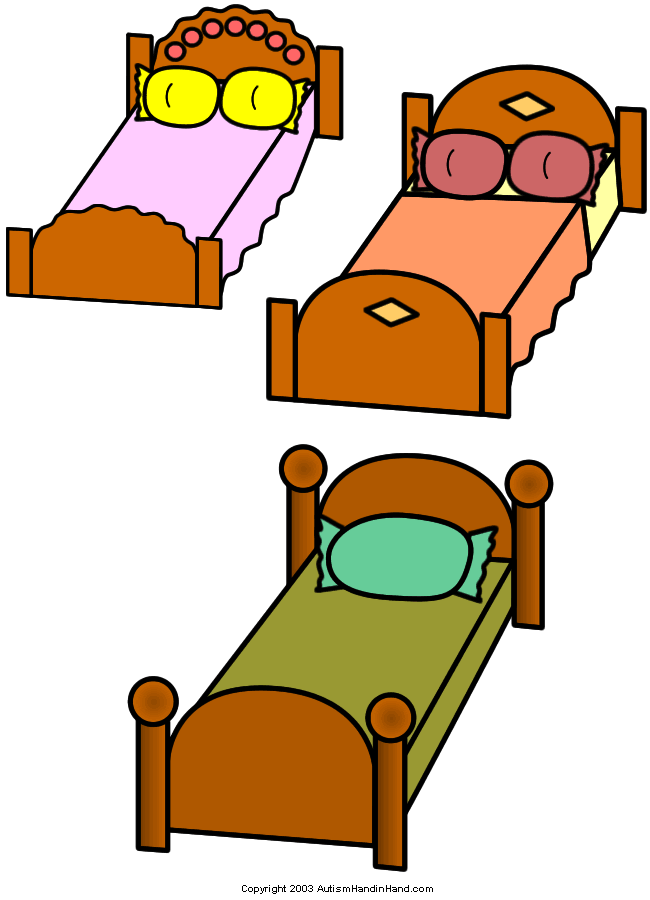 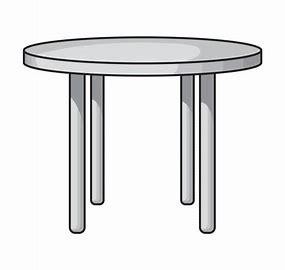 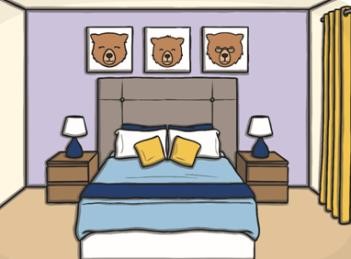 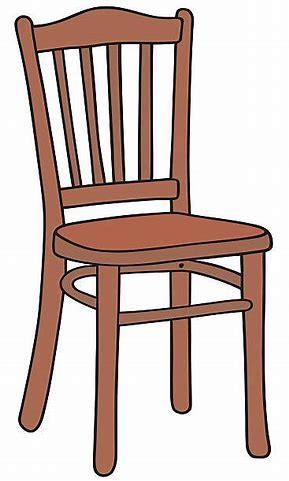 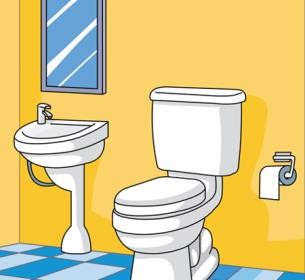 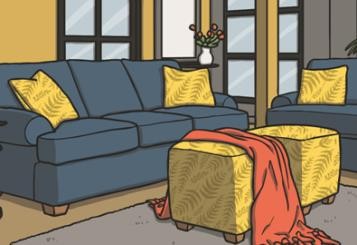 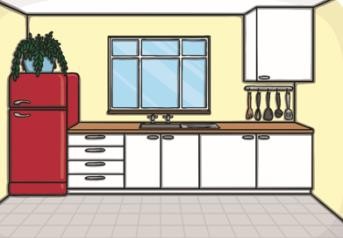 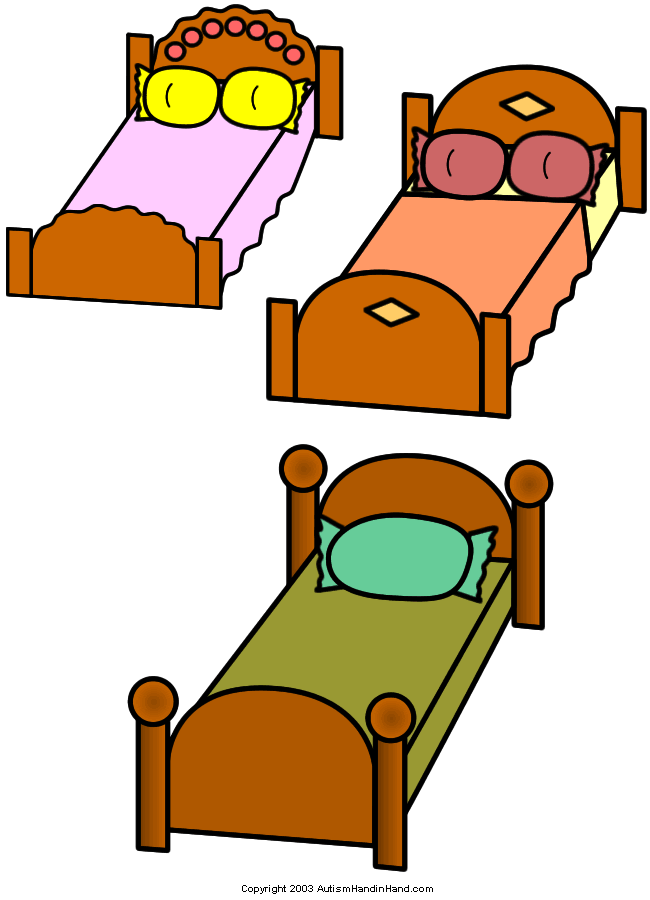 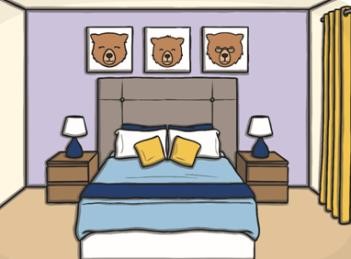 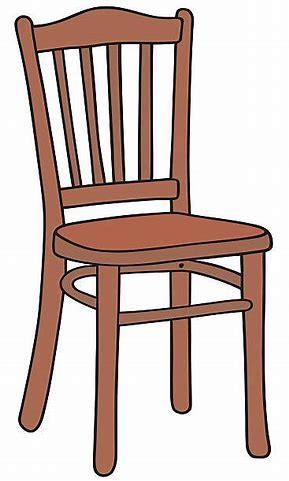 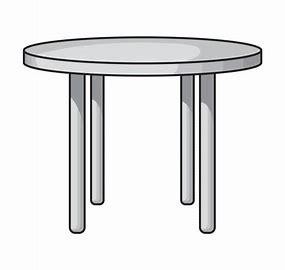 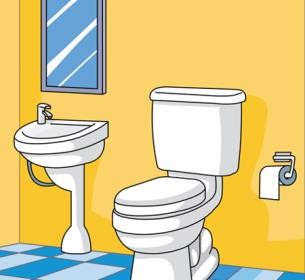 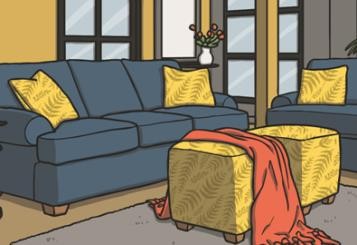 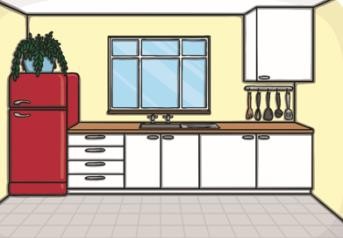 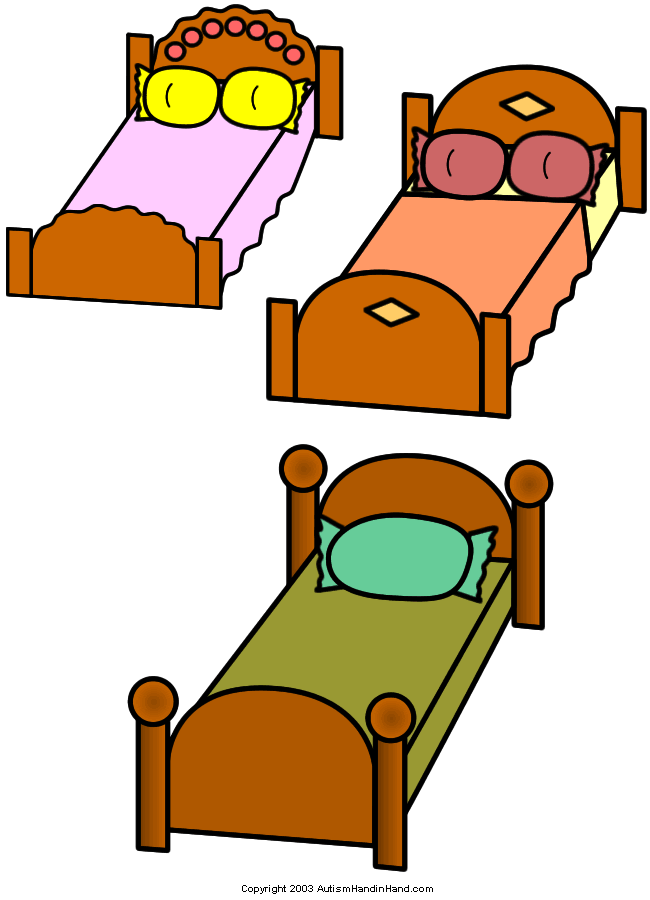 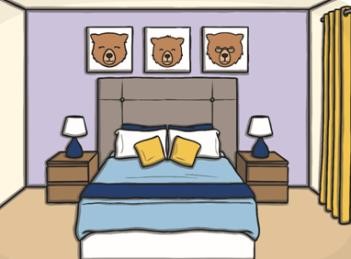 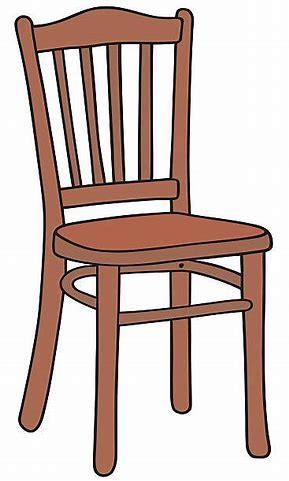 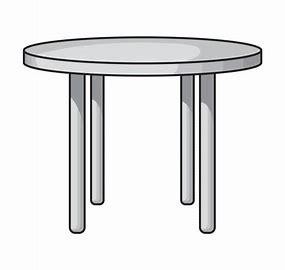 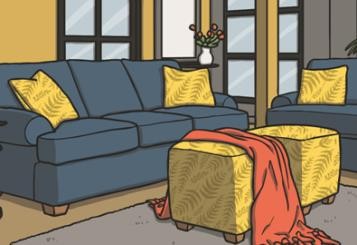 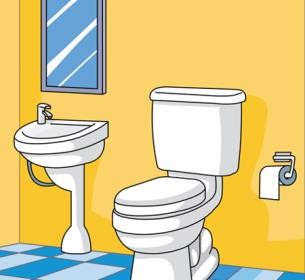 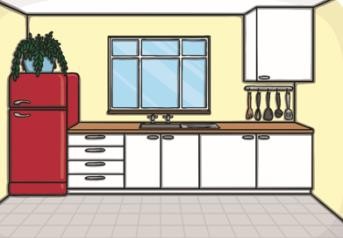 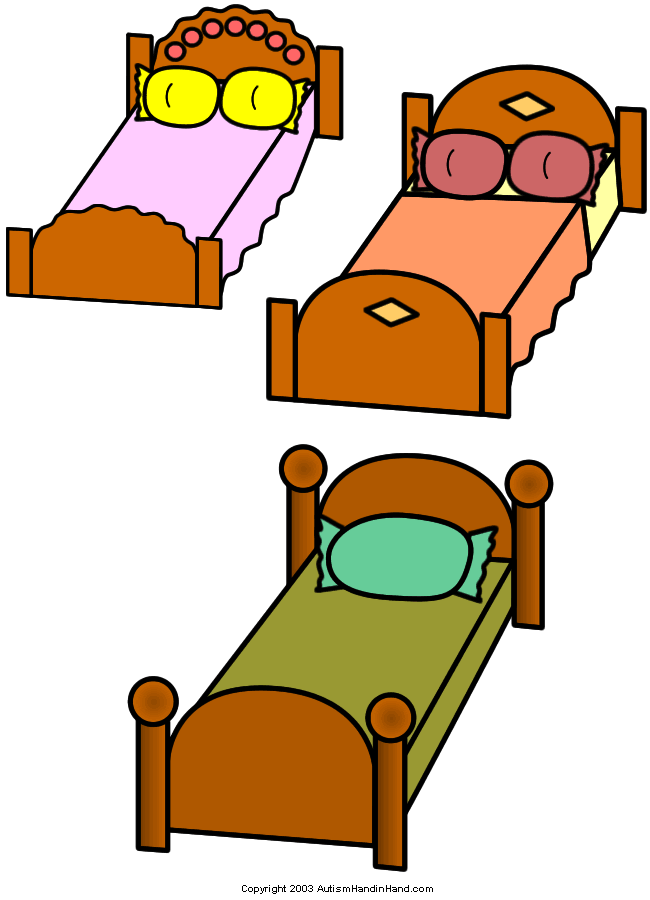 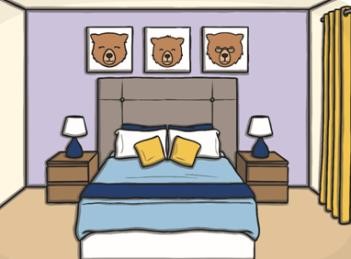 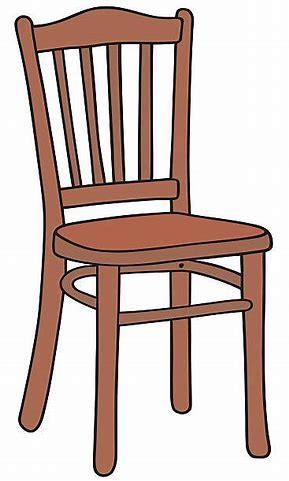 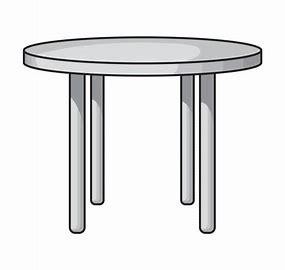 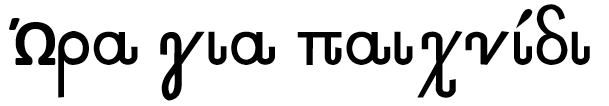 1. Bρες την κρυμμένη εικόνα.
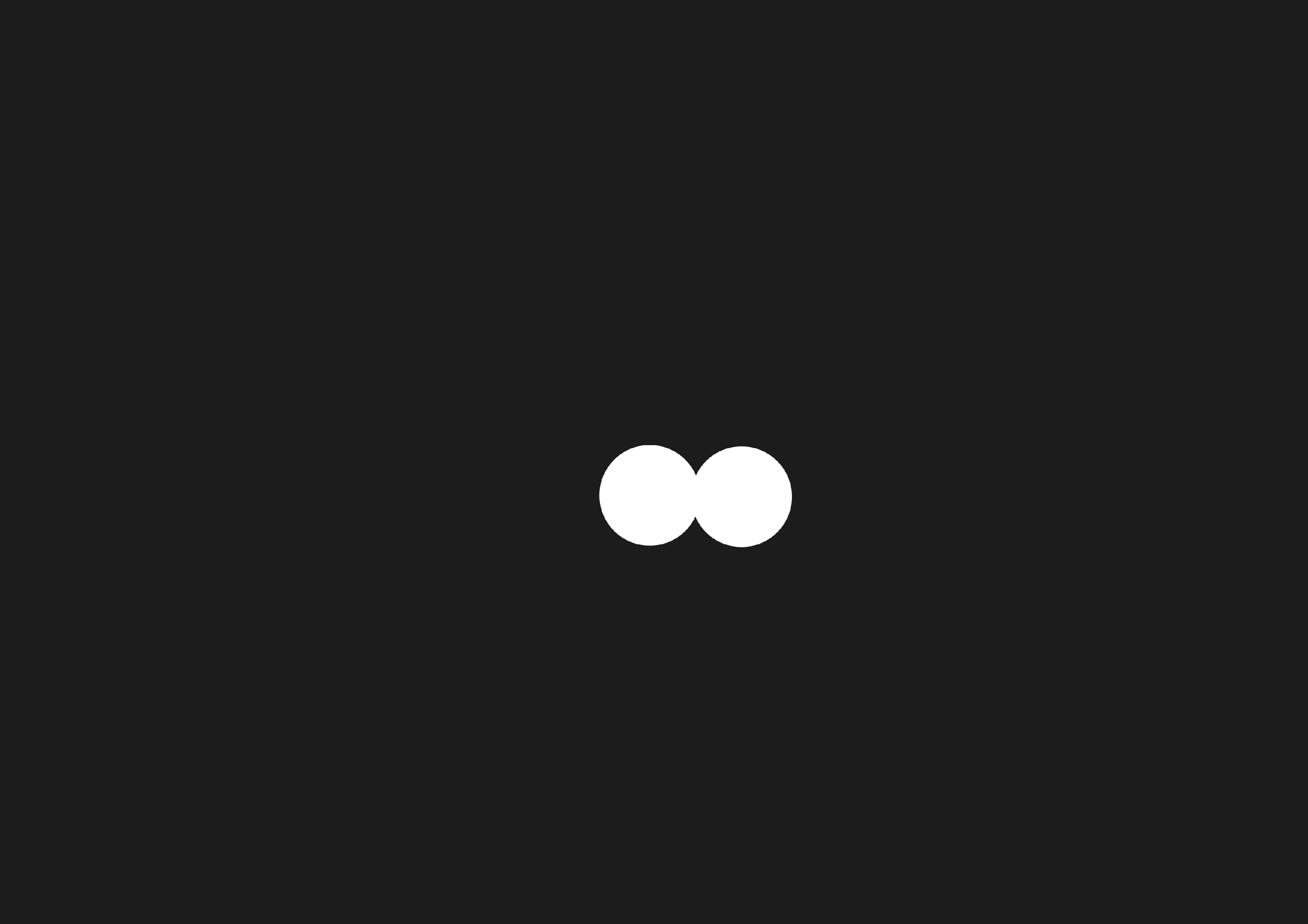 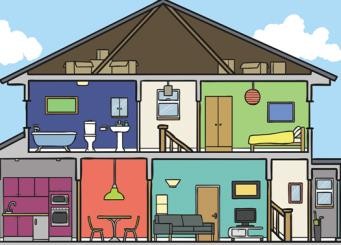 Τί   βλέπεις ;
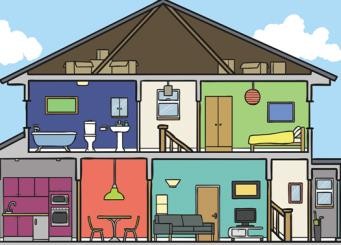 τ
το σπίτι
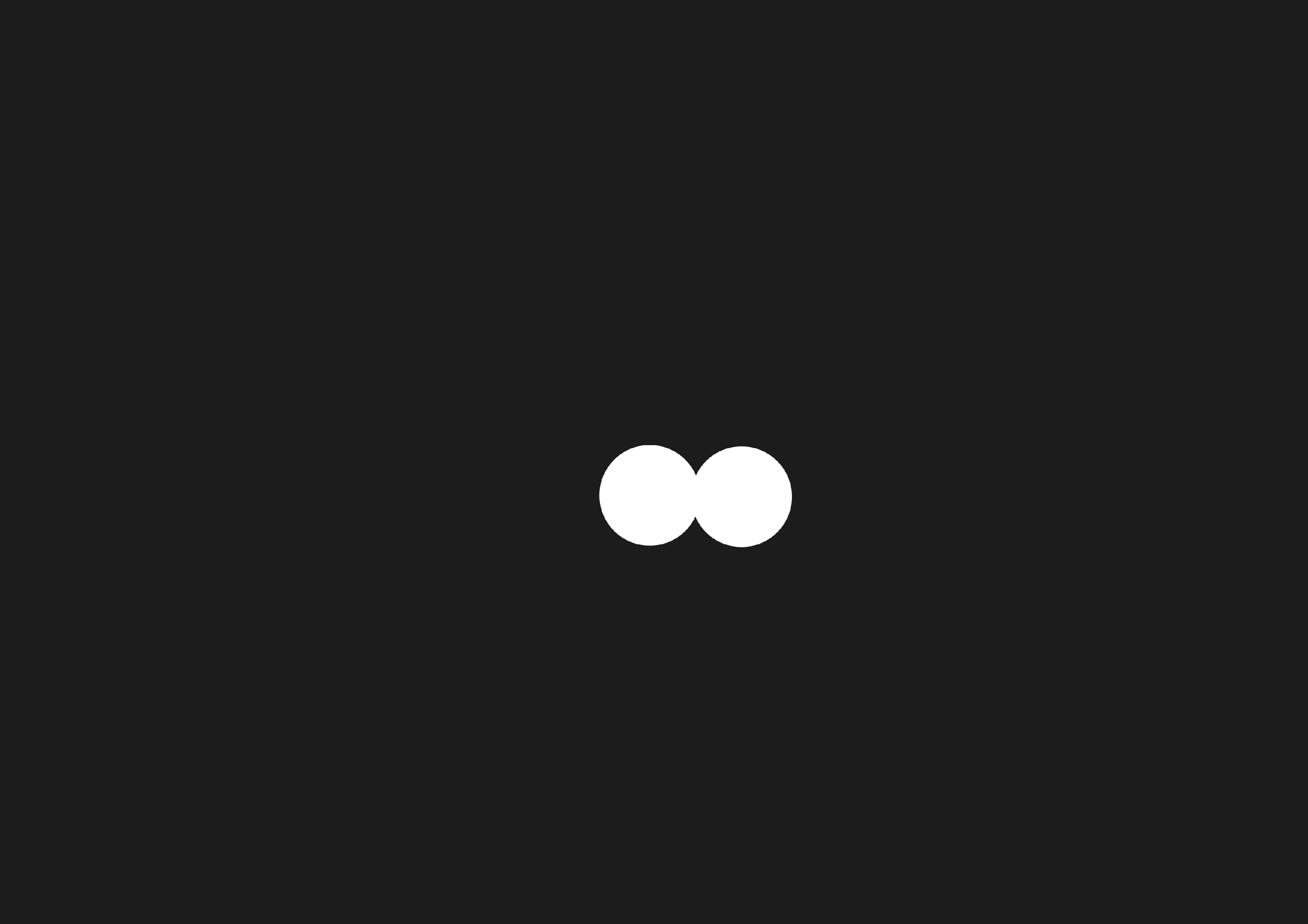 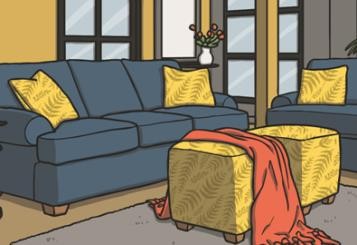 Τί   βλέπεις ;
Τί   βλέπεις ;
το   σαλόνι
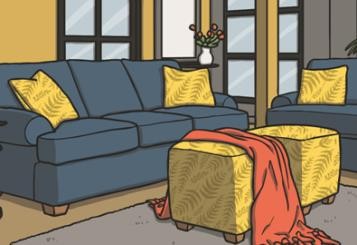 το   σαλόνι
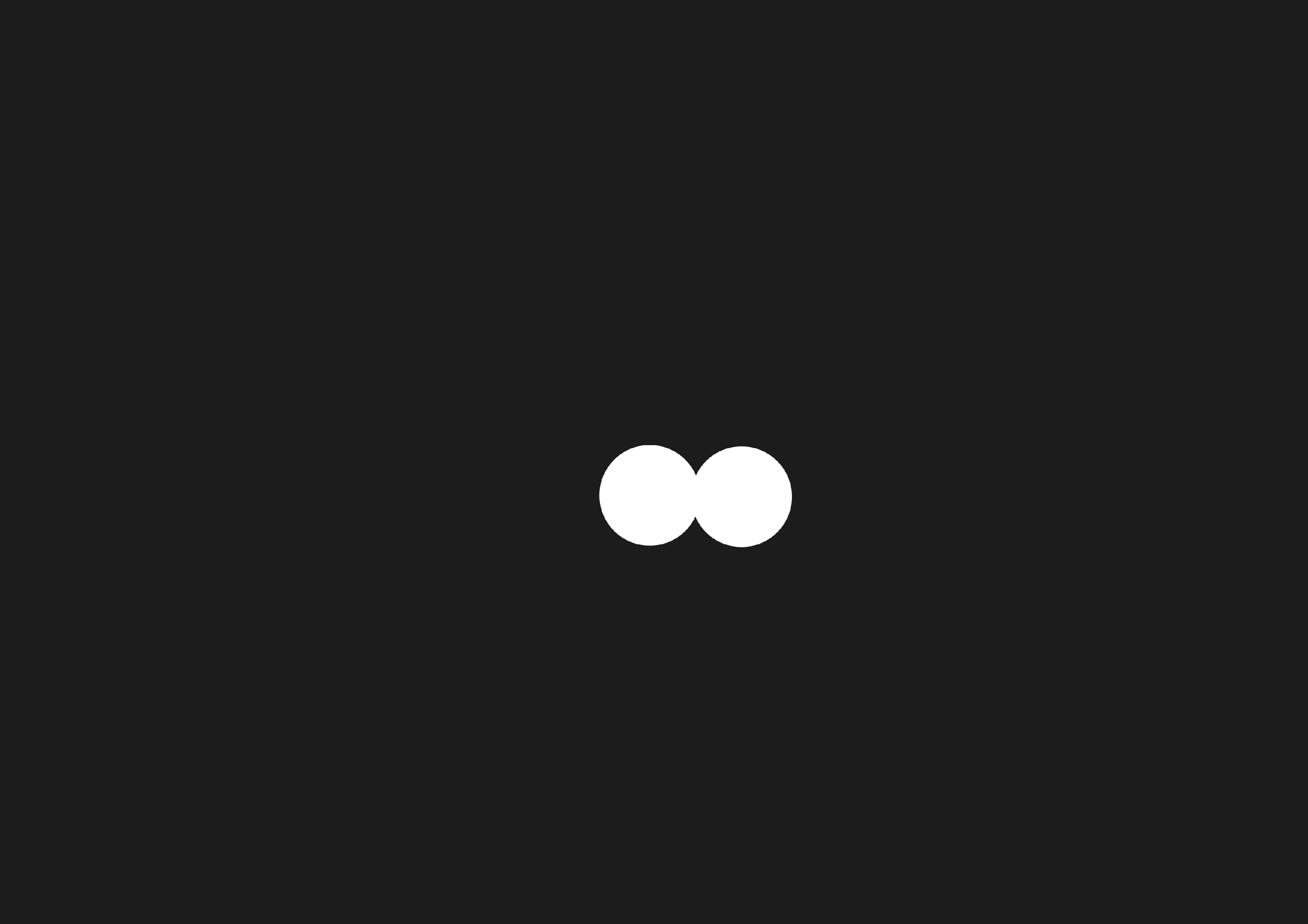 Τί   βλέπεις ;
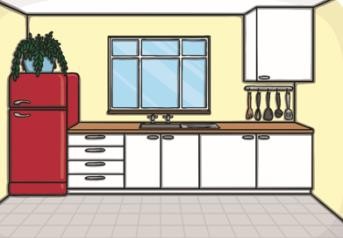 Τί   βλέπεις ;
η   κουζίνα
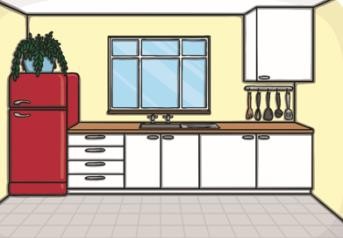 η   κουζίνα
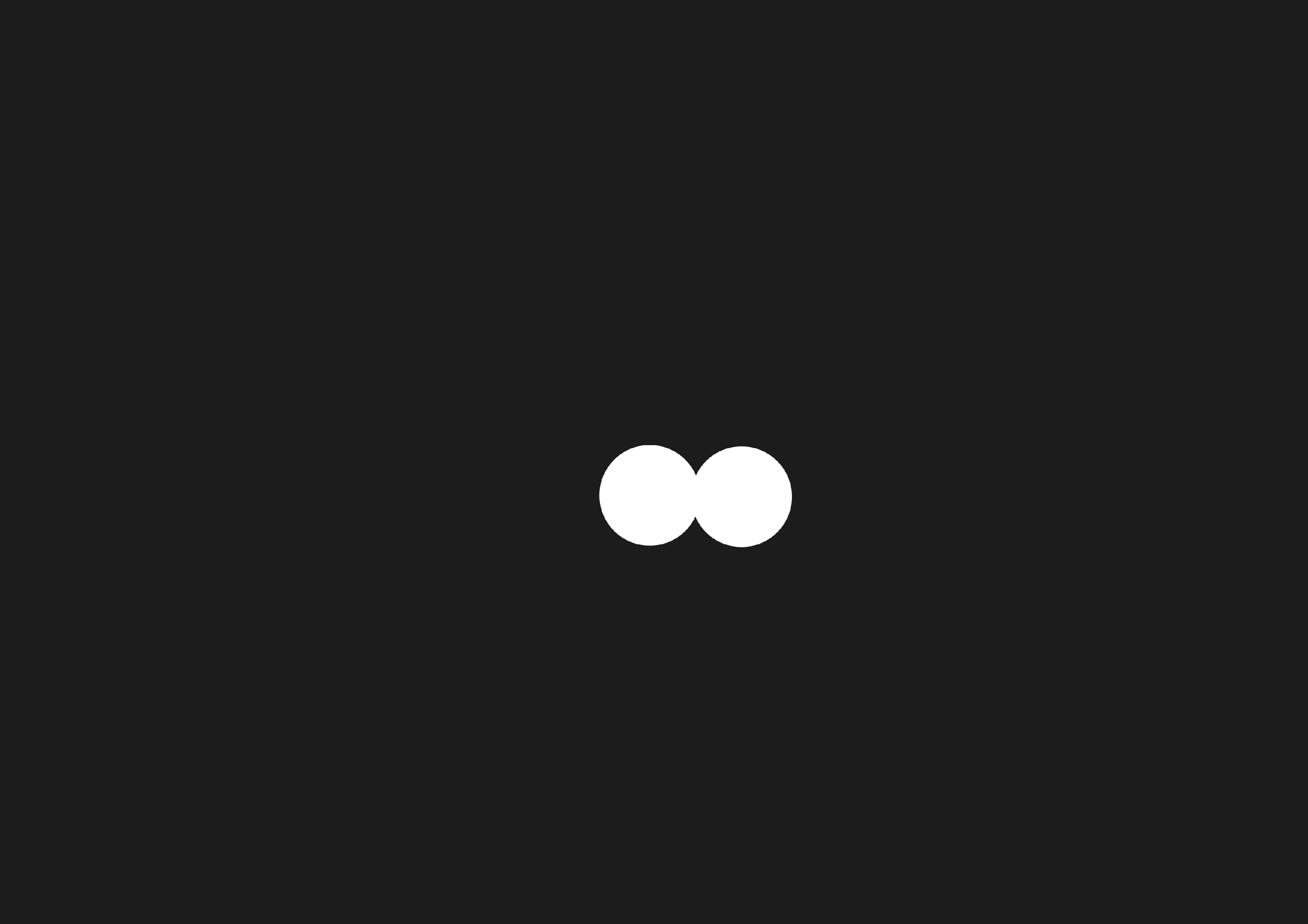 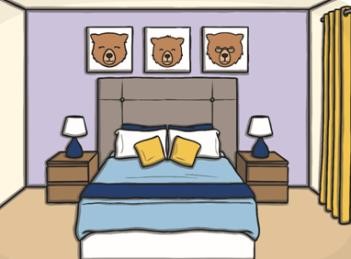 Τί   βλέπεις ;
το    υπνοδωμάτιο
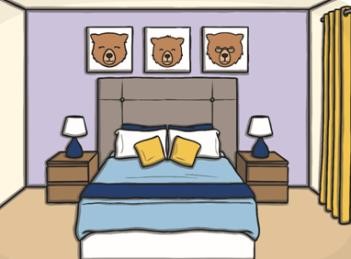 το    υπνοδωμάτιο
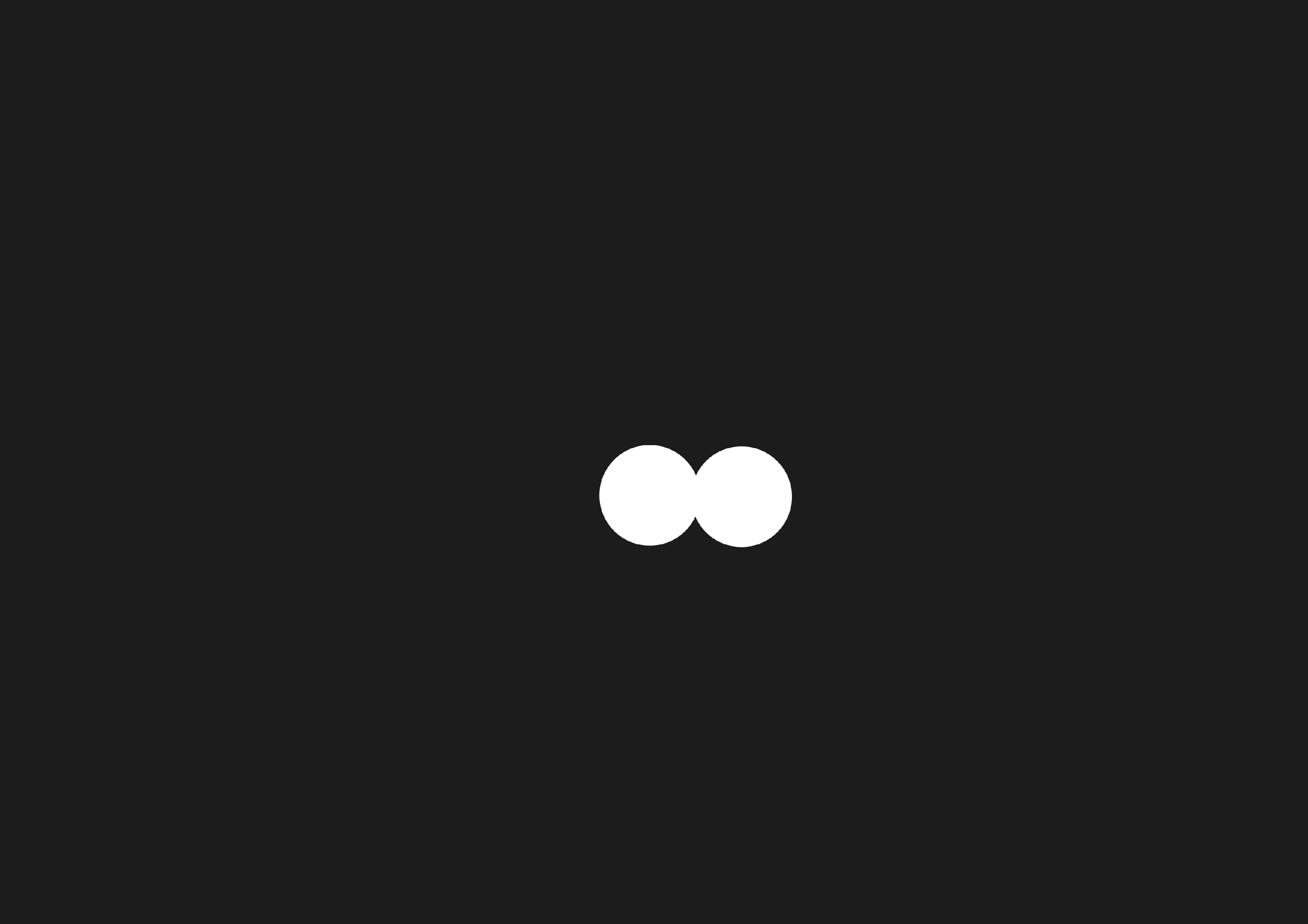 Τί   βλέπεις ;
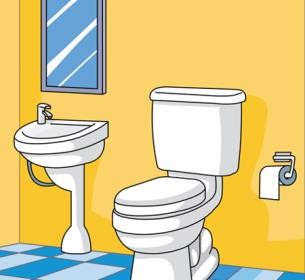 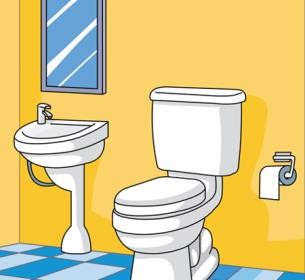 Τί   βλέπεις ;
η τουαλέτα /
το μπάνιο
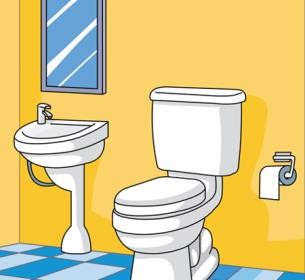 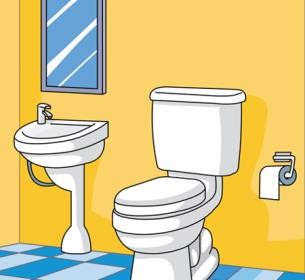 η τουαλέτα /
το μπάνιο
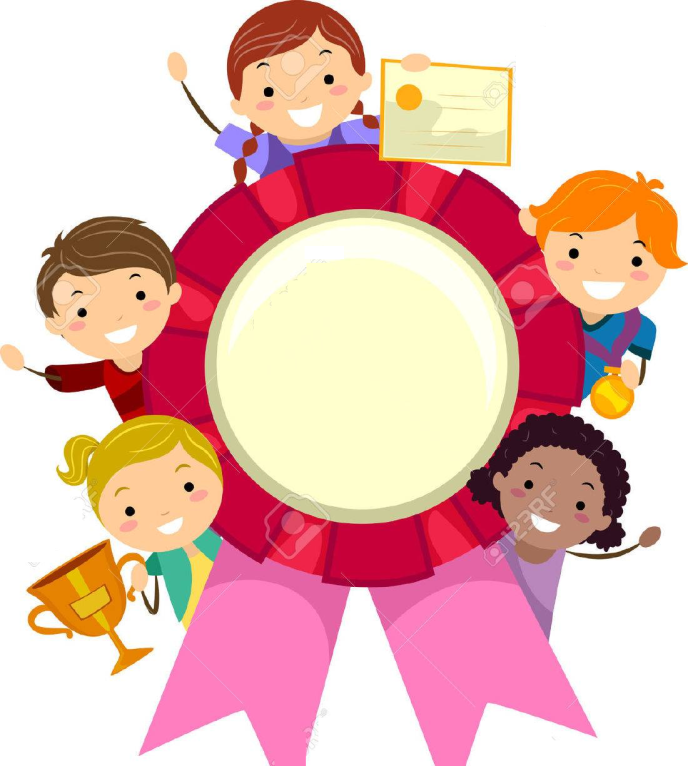 Μπράβο